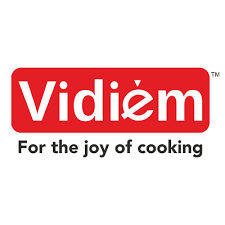 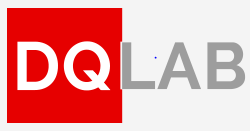 VOGUE TUSKER 3B SS OBSERVATIONS
PREPARED BY: V.DINESH   
DATE:24/07/2024
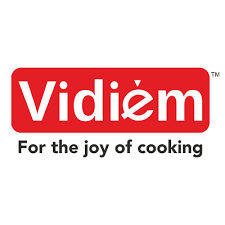 PRODUCT FEATURES
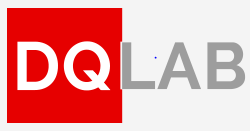 PRODUCT NAME                     :   VOGUE TUSKER 3B
MATERIAL OF THE BODY       :   STAINLESS STEEL
MATERIAL OF THE BURNER  :   BRASS FORGED BURNER
NO. OF BURNER                     :   3 (BIG,SMALL,MEDIUM)
PANSUPPORT                          :   TUSKER ROUND 5MM PANSUPPORT
SHEET THICKNESS                  :   TOP SHEET – 2MM ,FRONT SHEET – 0.6MM,REAR SHEET - 0.6MM. 
BIG                                            :   0.525 GASVALVE , 90 JET – 0.80MM
SMALL                                      :   0.425 GASVALVE , 58 JET – 0.65MM
MEDIUM                                  :   0.425 GASVALVE , 77 JET – 0.75MM
KNOB                                        :   PLASTIC KNOB
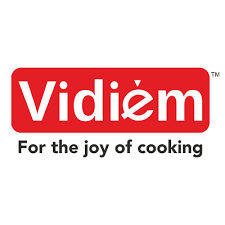 PRODUCT IMAGES
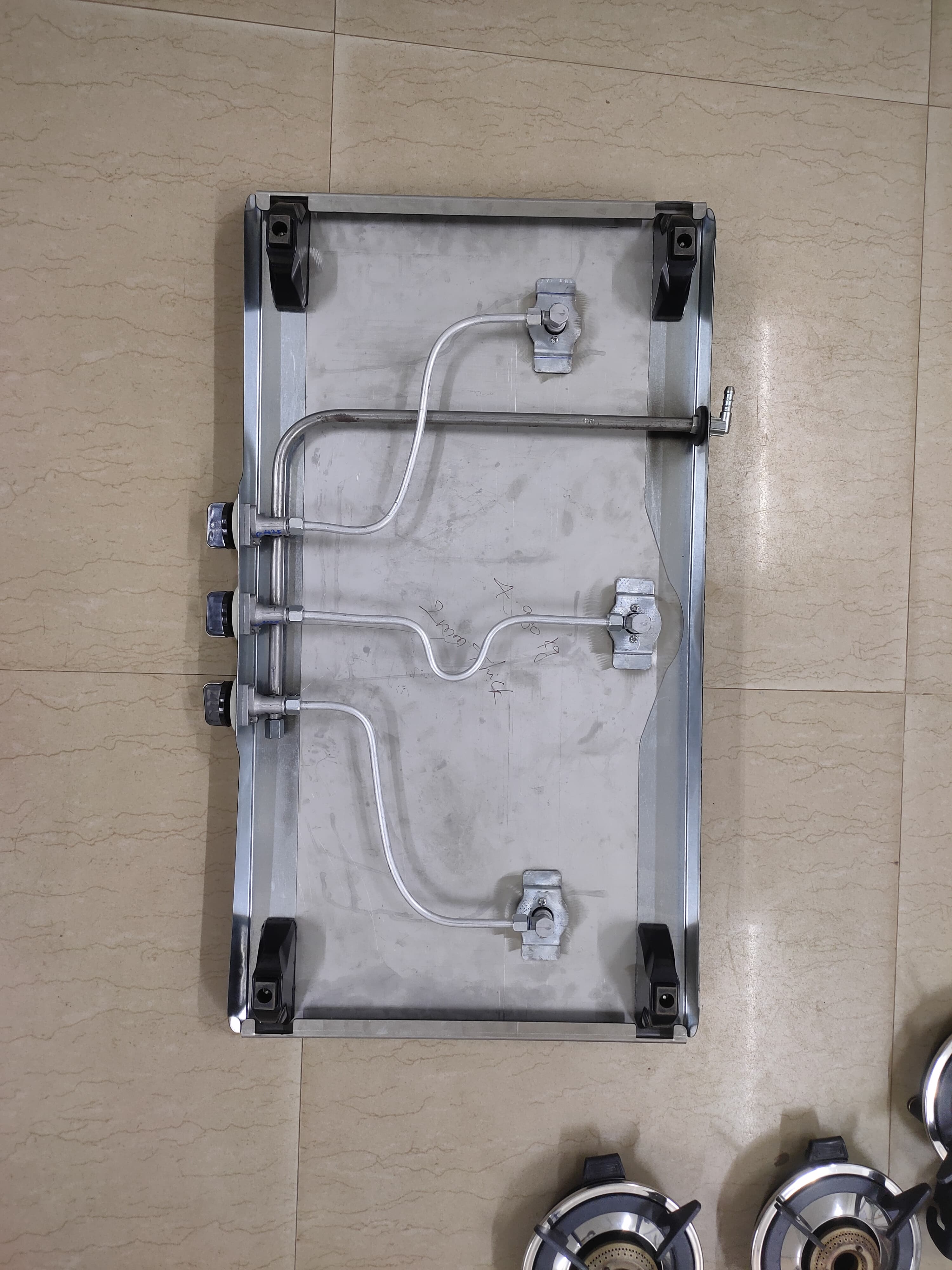 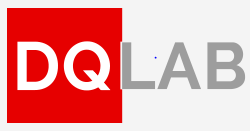 TOP VIEW
BOTTOM VIEW
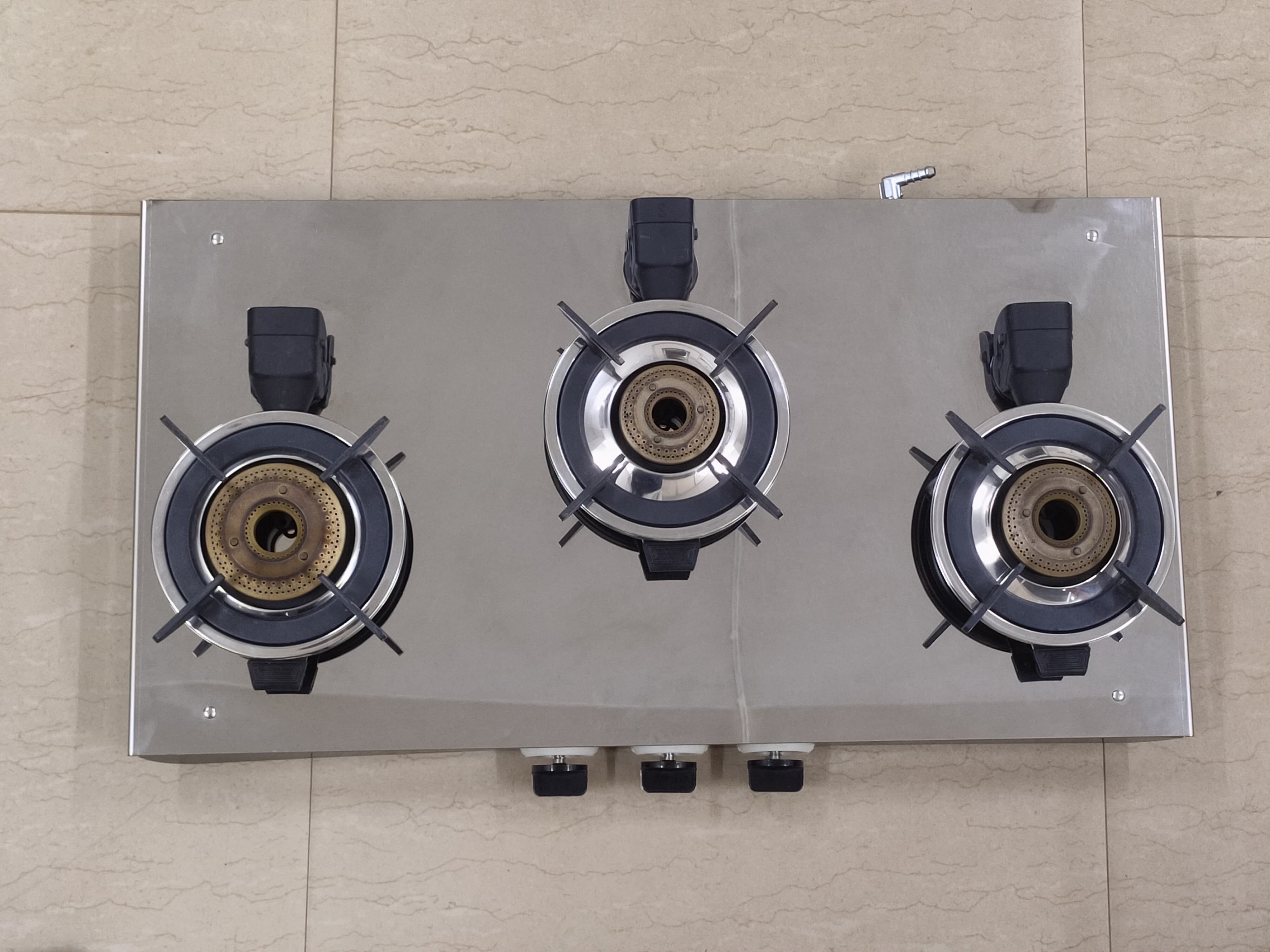 REAR VIEW
FRONT VIEW
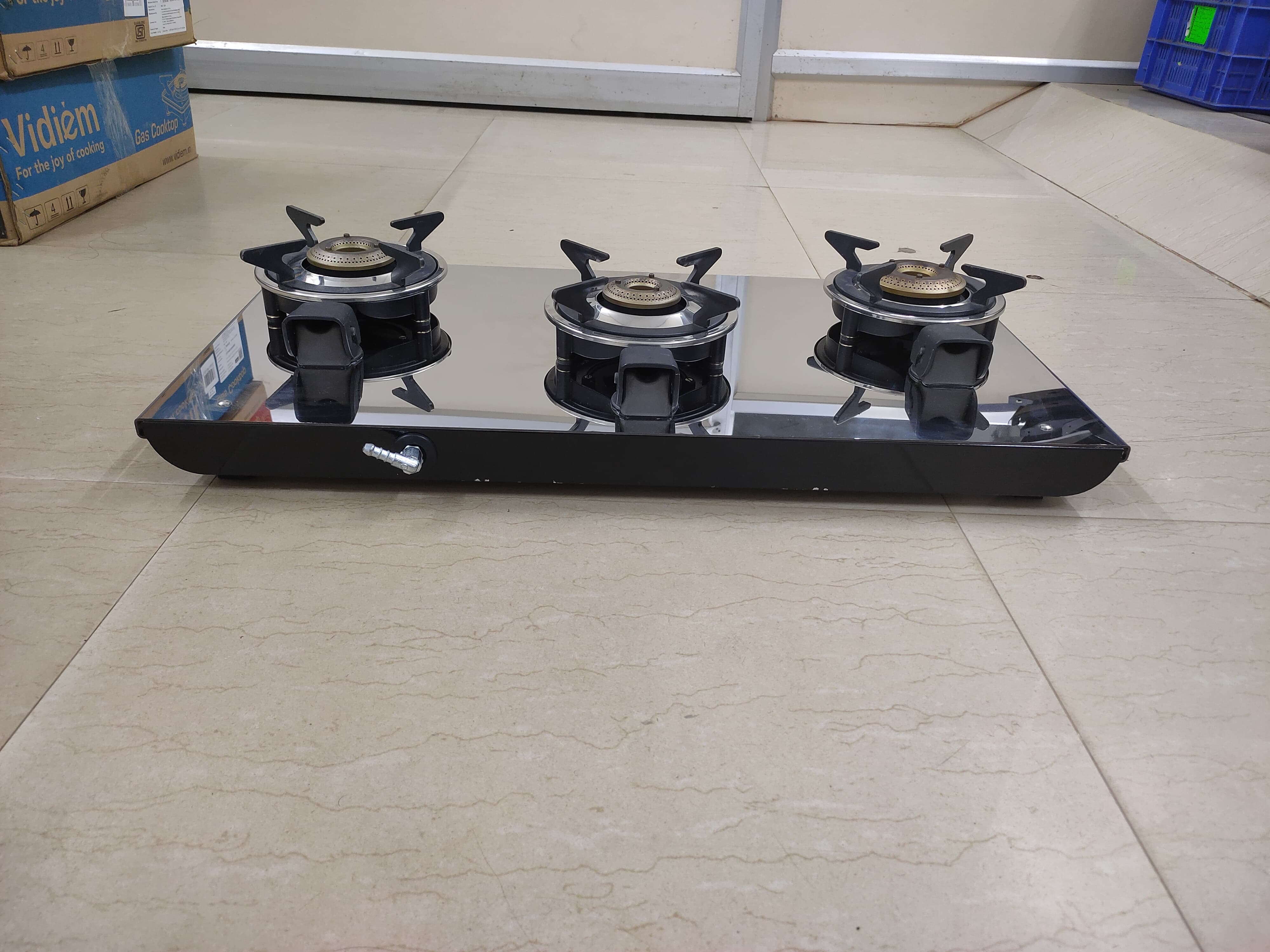 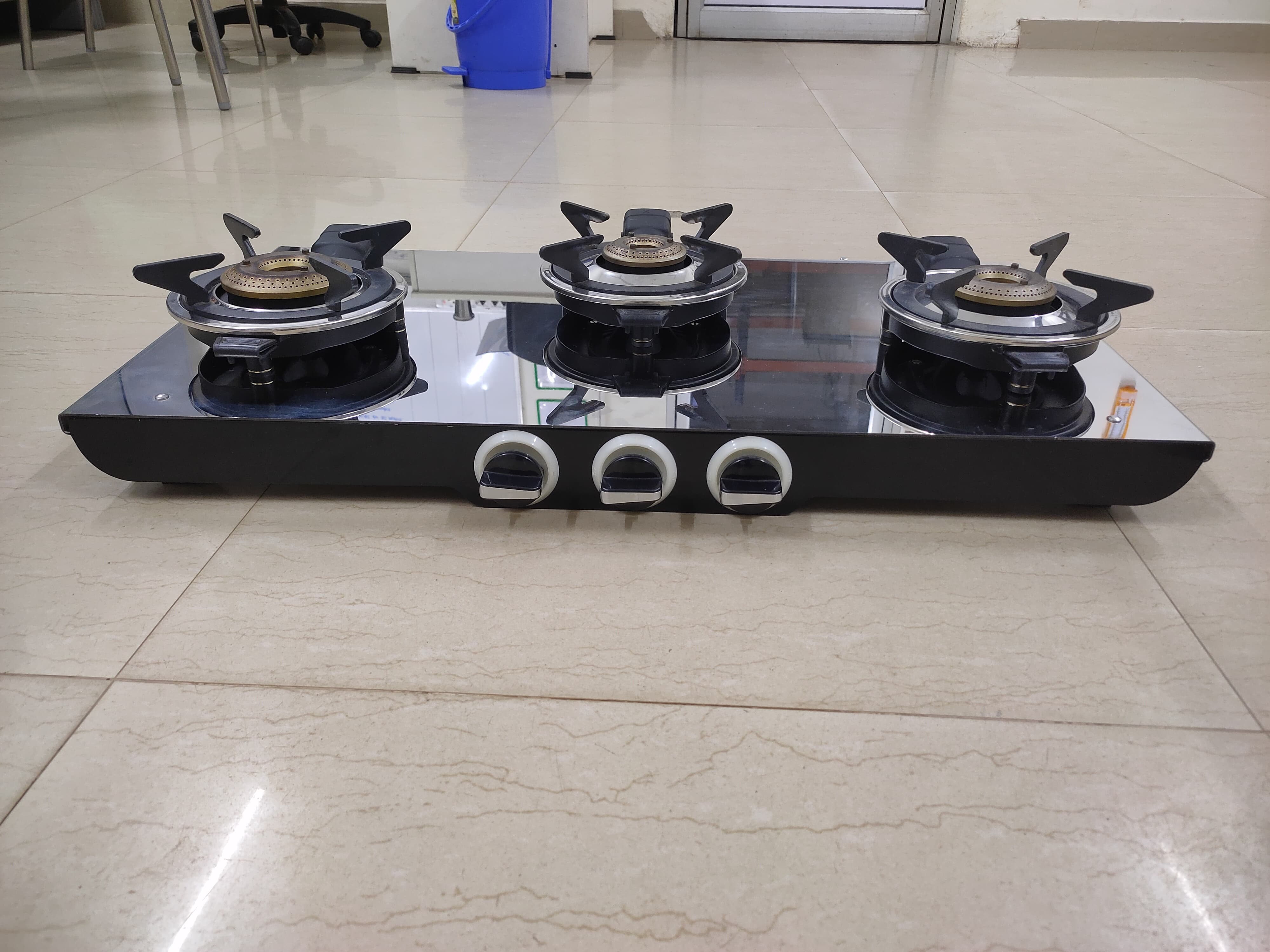 LEFT VIEW
RIGHT VIEW
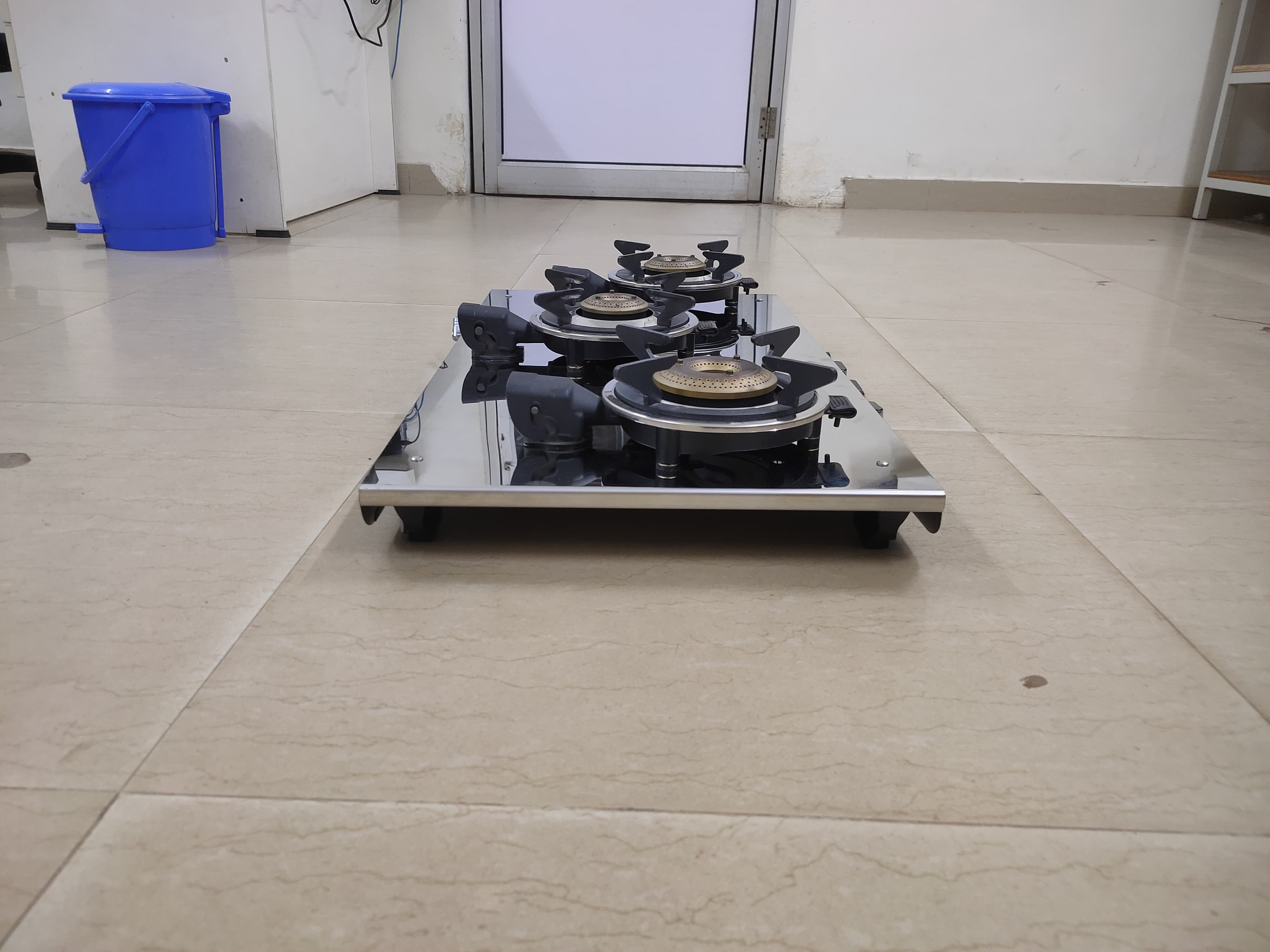 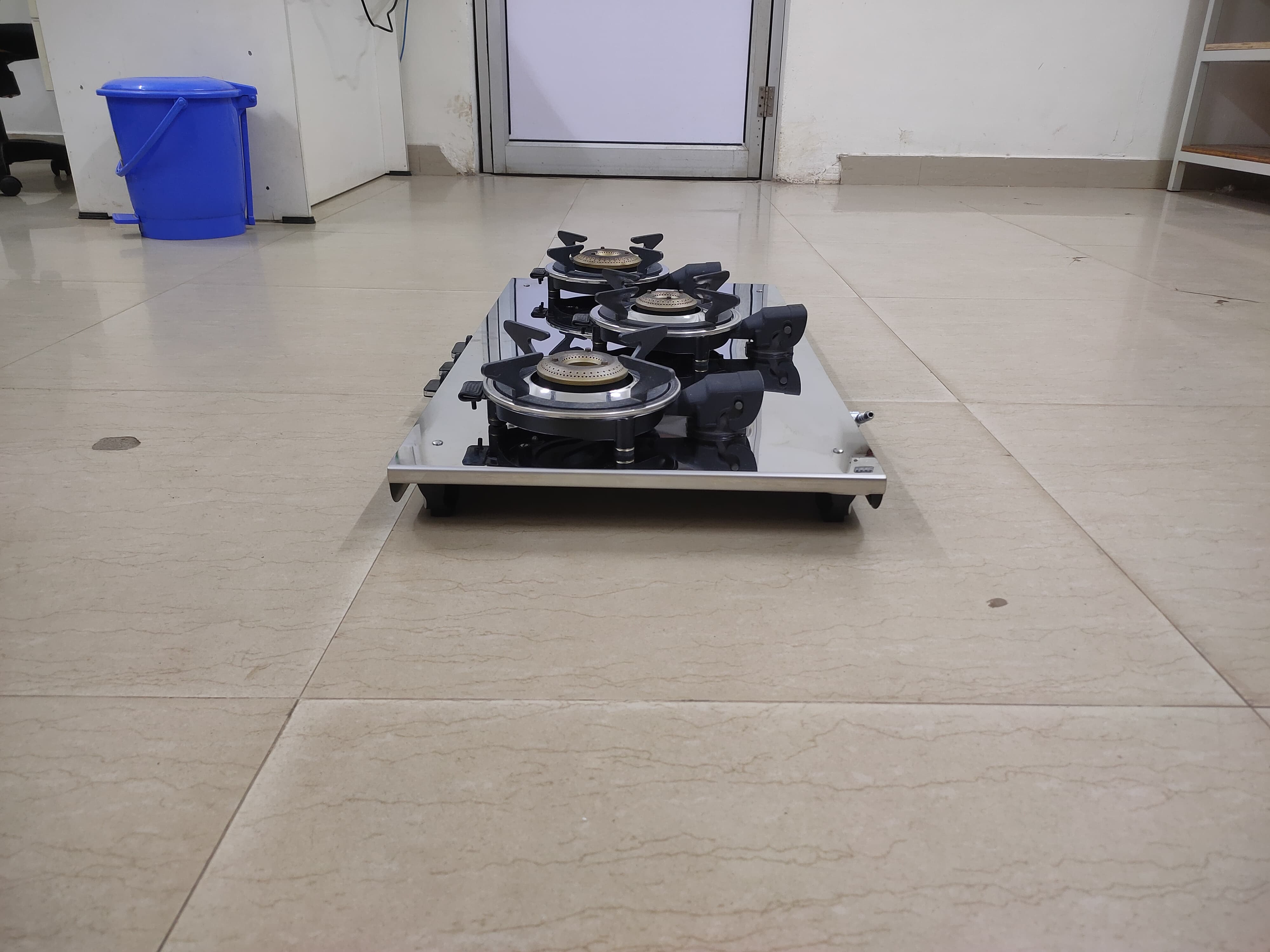 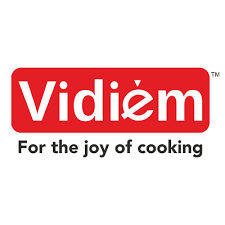 SOOT FORMATION TEST
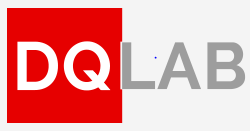 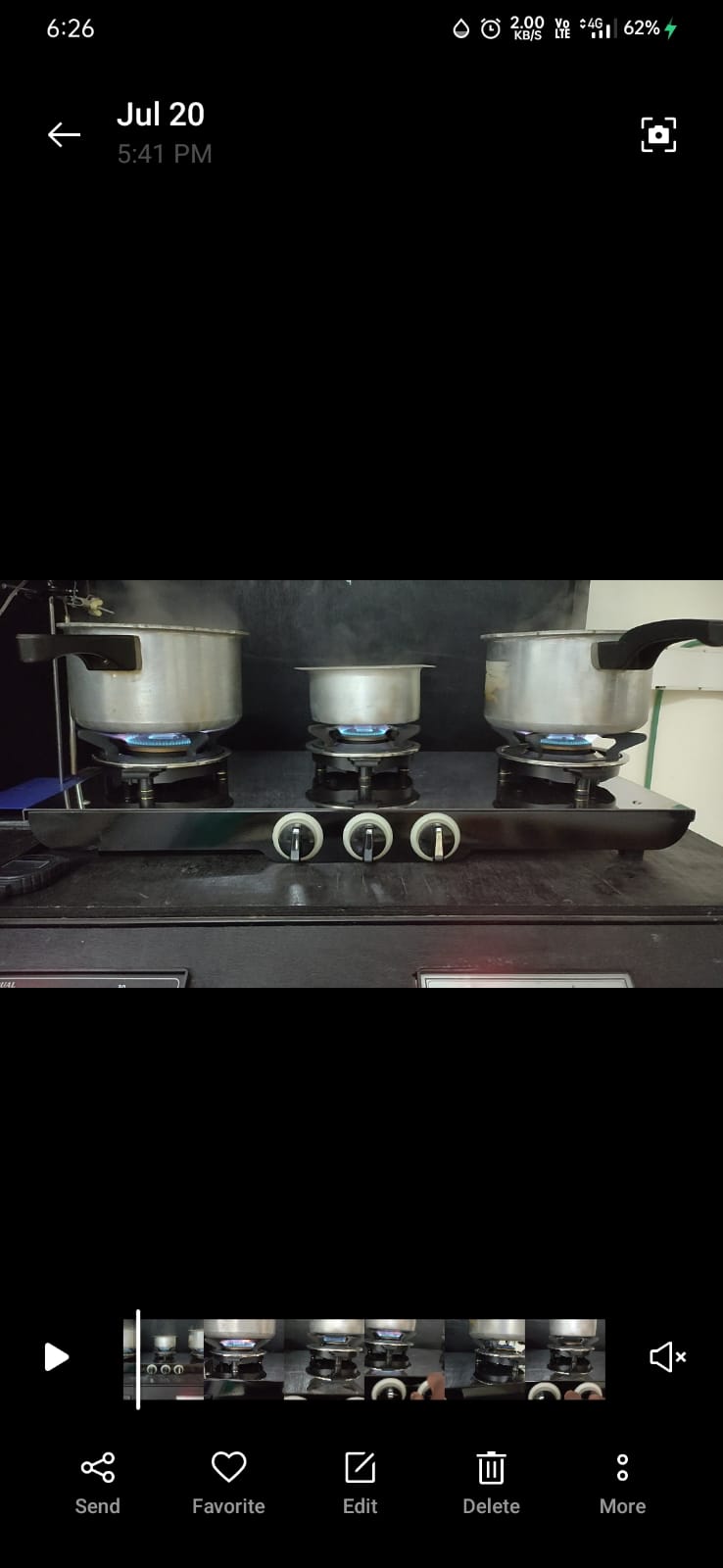 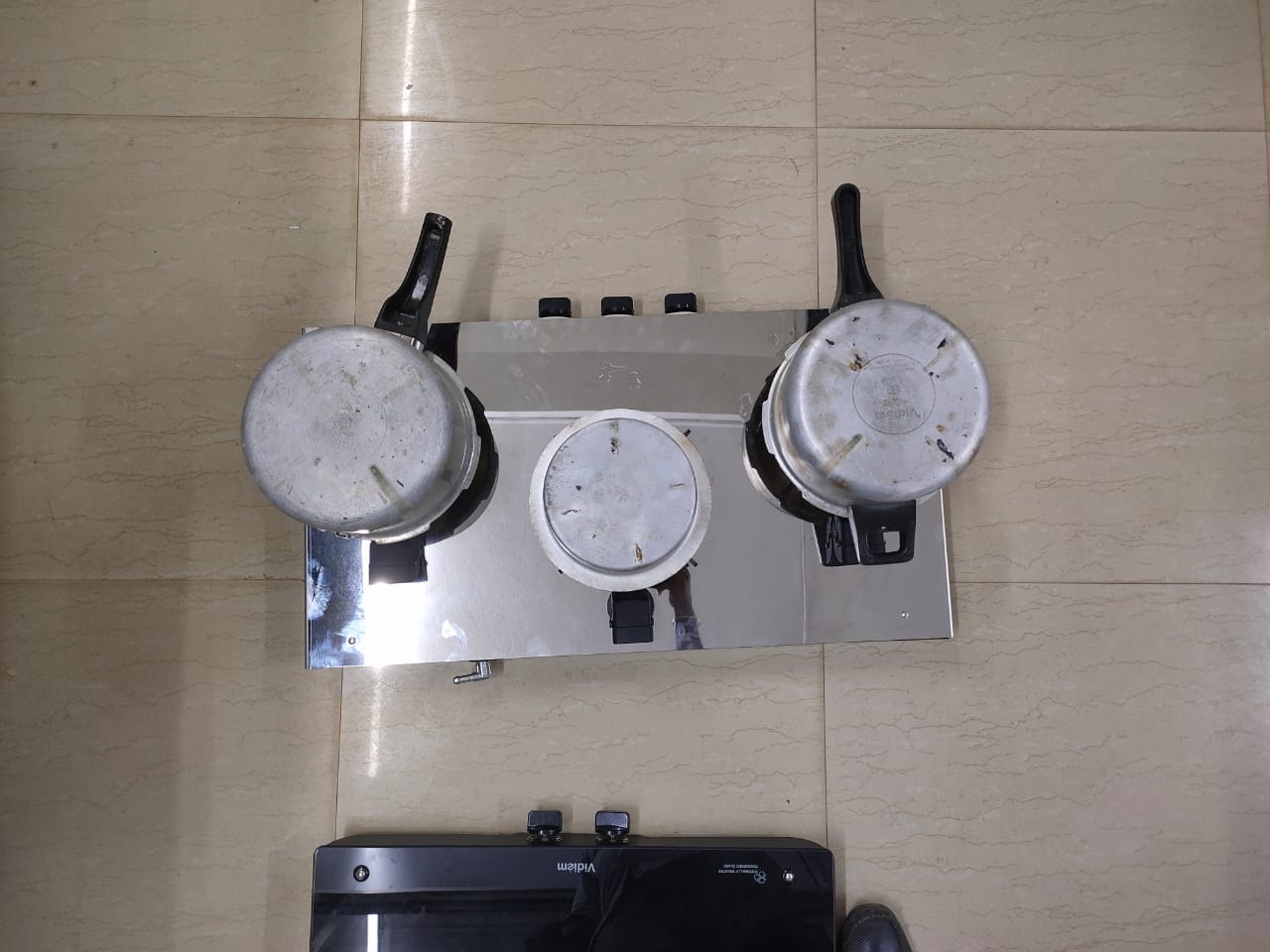 Result : After soot Formation Test ,No Yellow flame ,No Soot Formed on Vessel and  Burner - OK
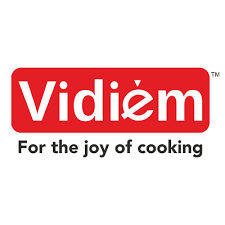 STRENGTH AND RIGIDITY TEST
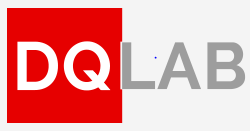 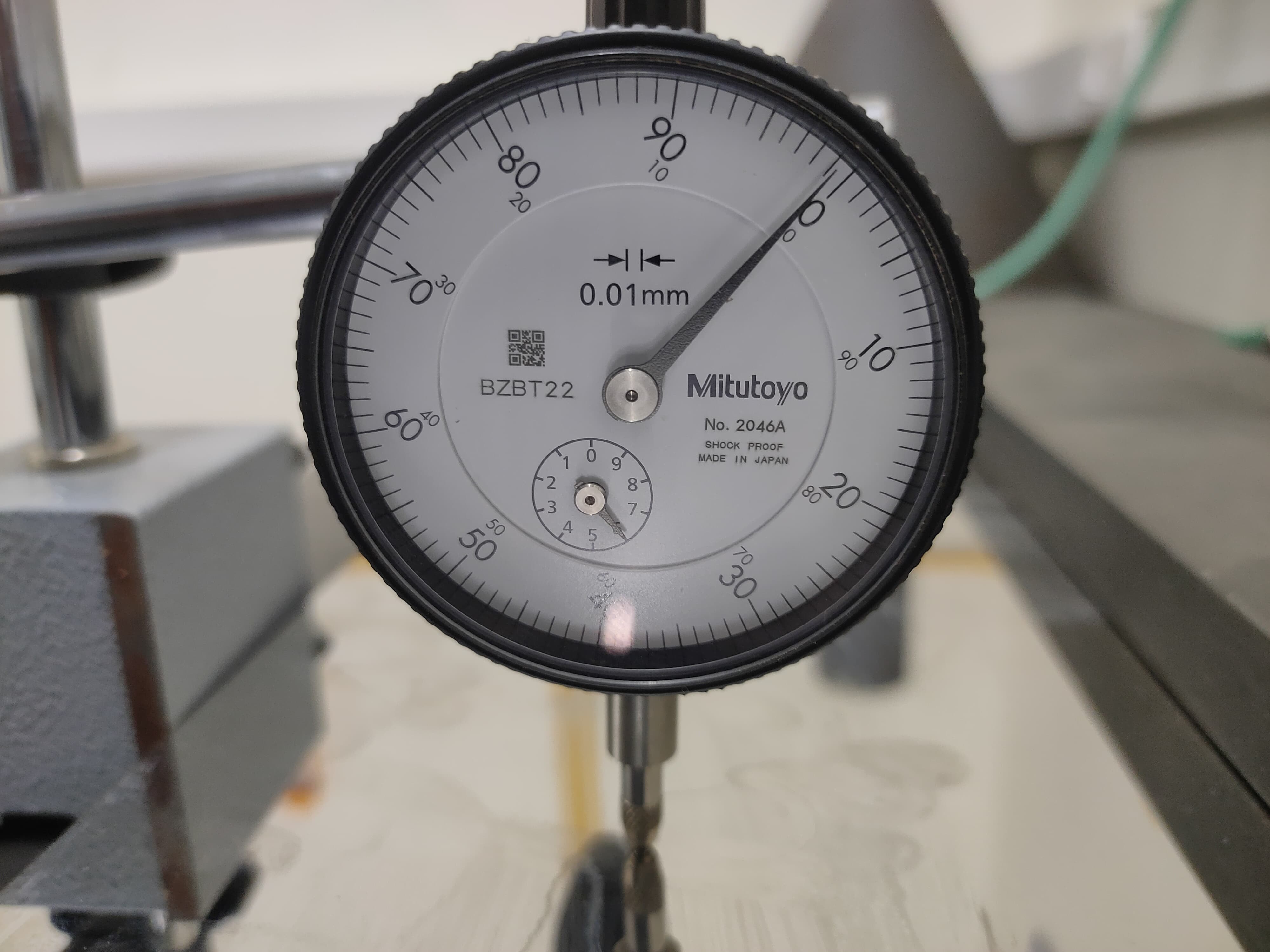 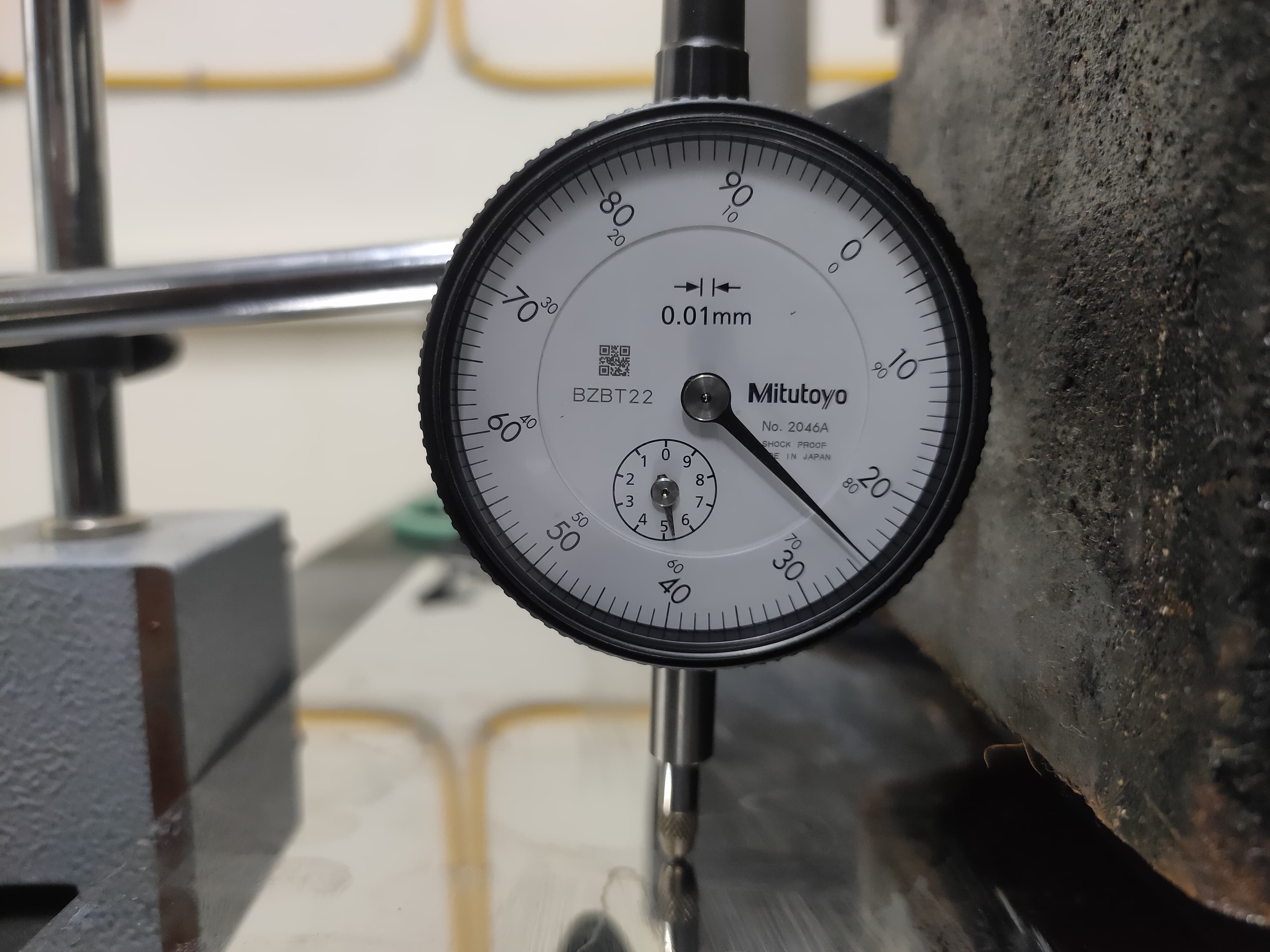 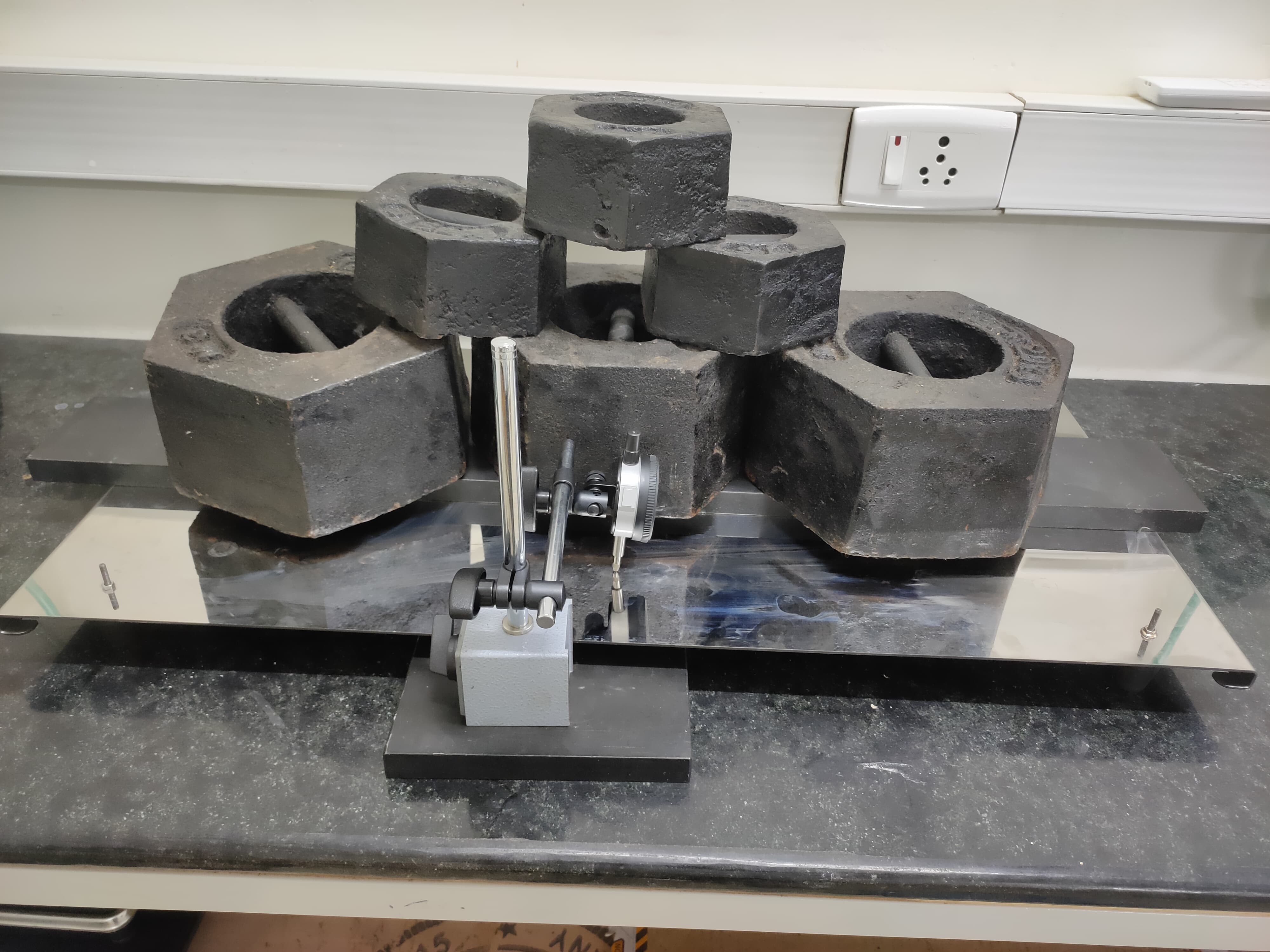 Result : Vertical Deflection 0.75mm < 2mm – OK.
              Length Wise 1mm < 5mm - OK
              Width Wise 1mm < 5mm – OK
Note :But after applying load on the  top sheet, light sag observed in the load area.
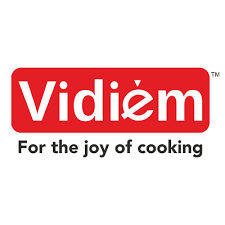 MEDIUM MIXING TUBE LEG UNEVEN FLATNESS & SHARP EDGES
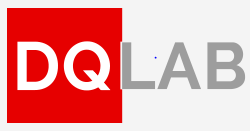 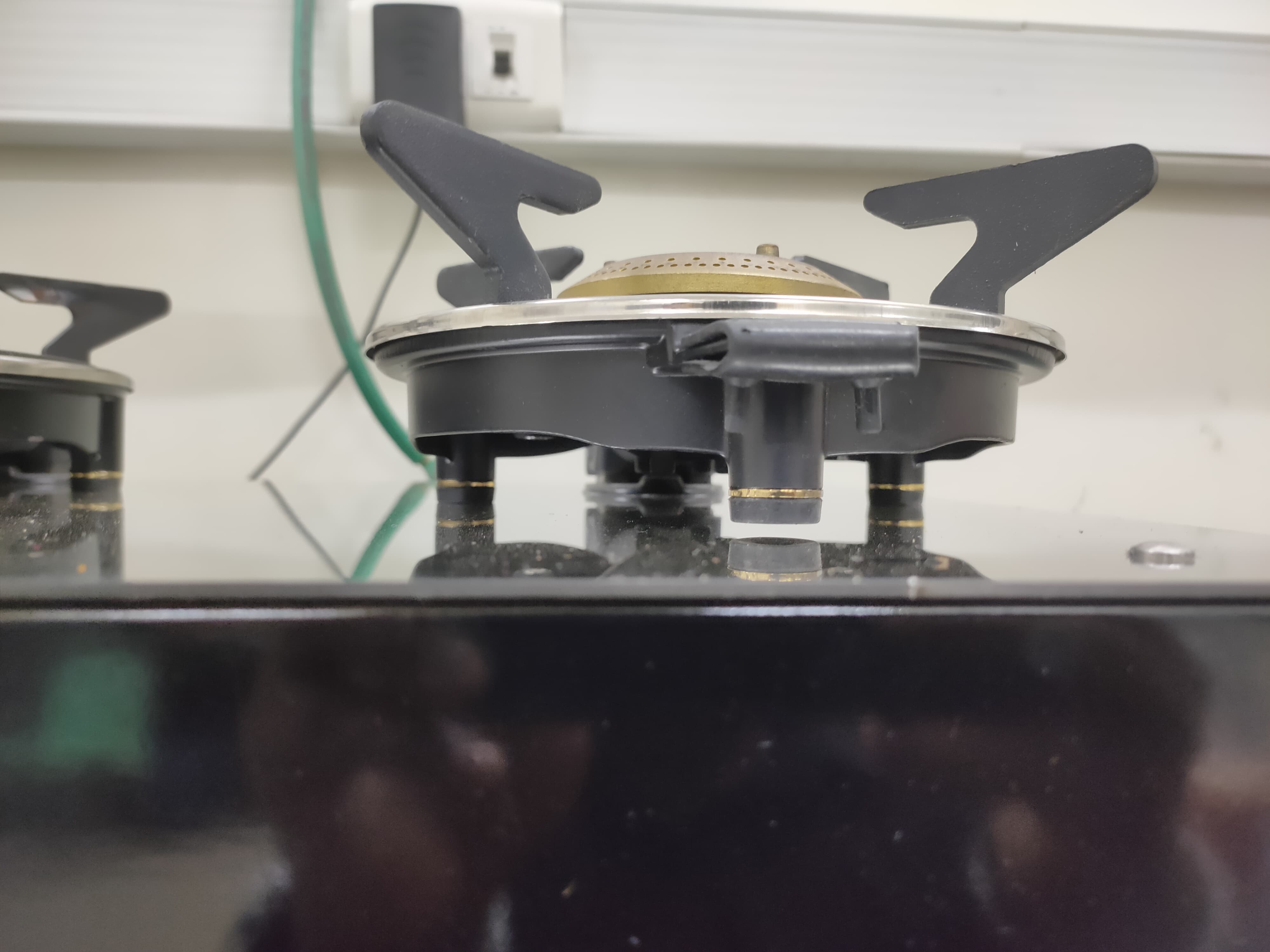 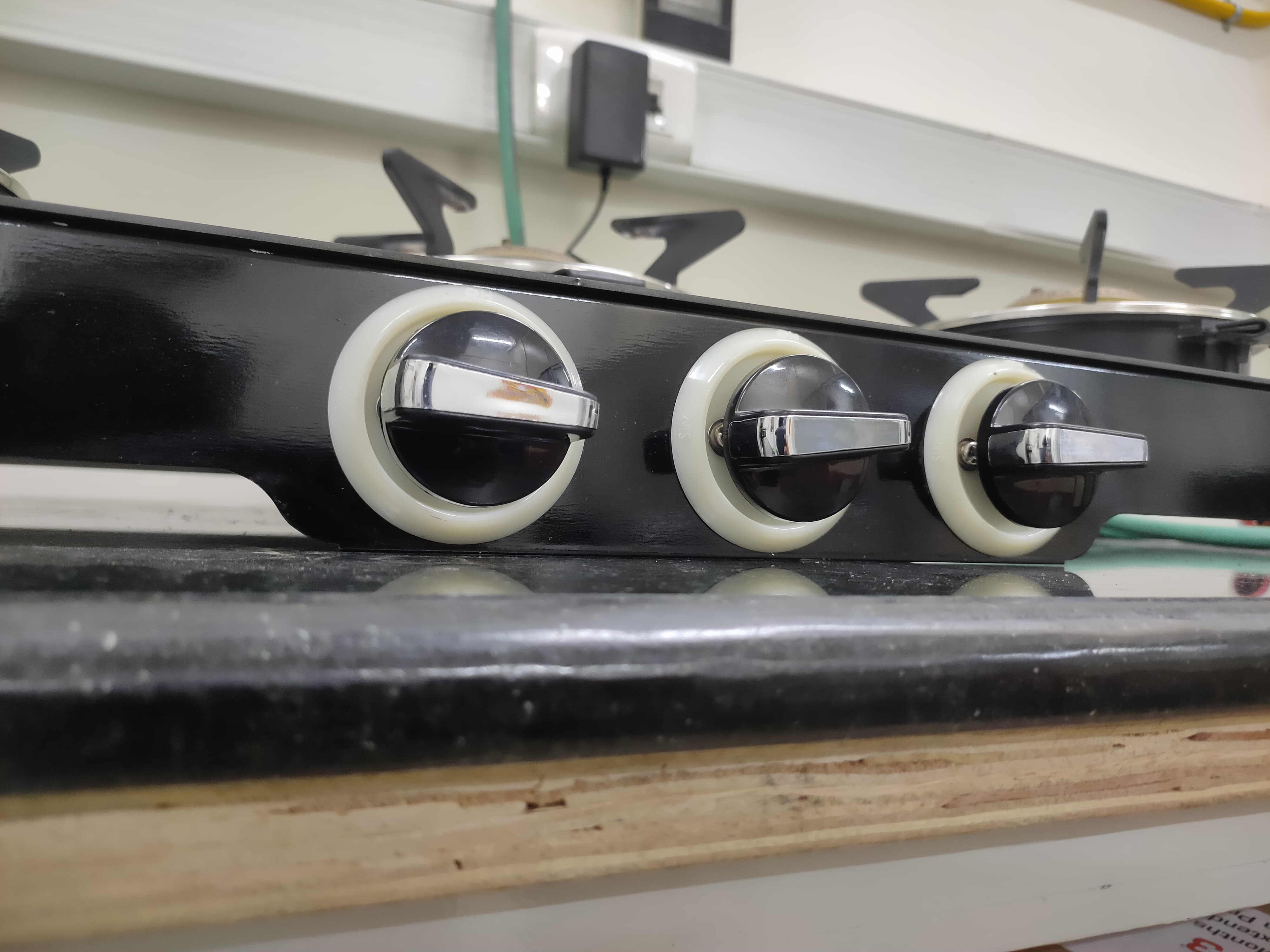 Mixing Tube leg uneven Flatness and Top sheet sharp edges observed – NOT OK
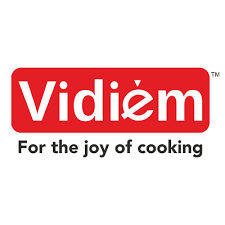 MEDIUM MIXING TUBE LEG UNEVEN FLATNESS
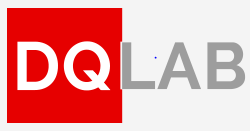 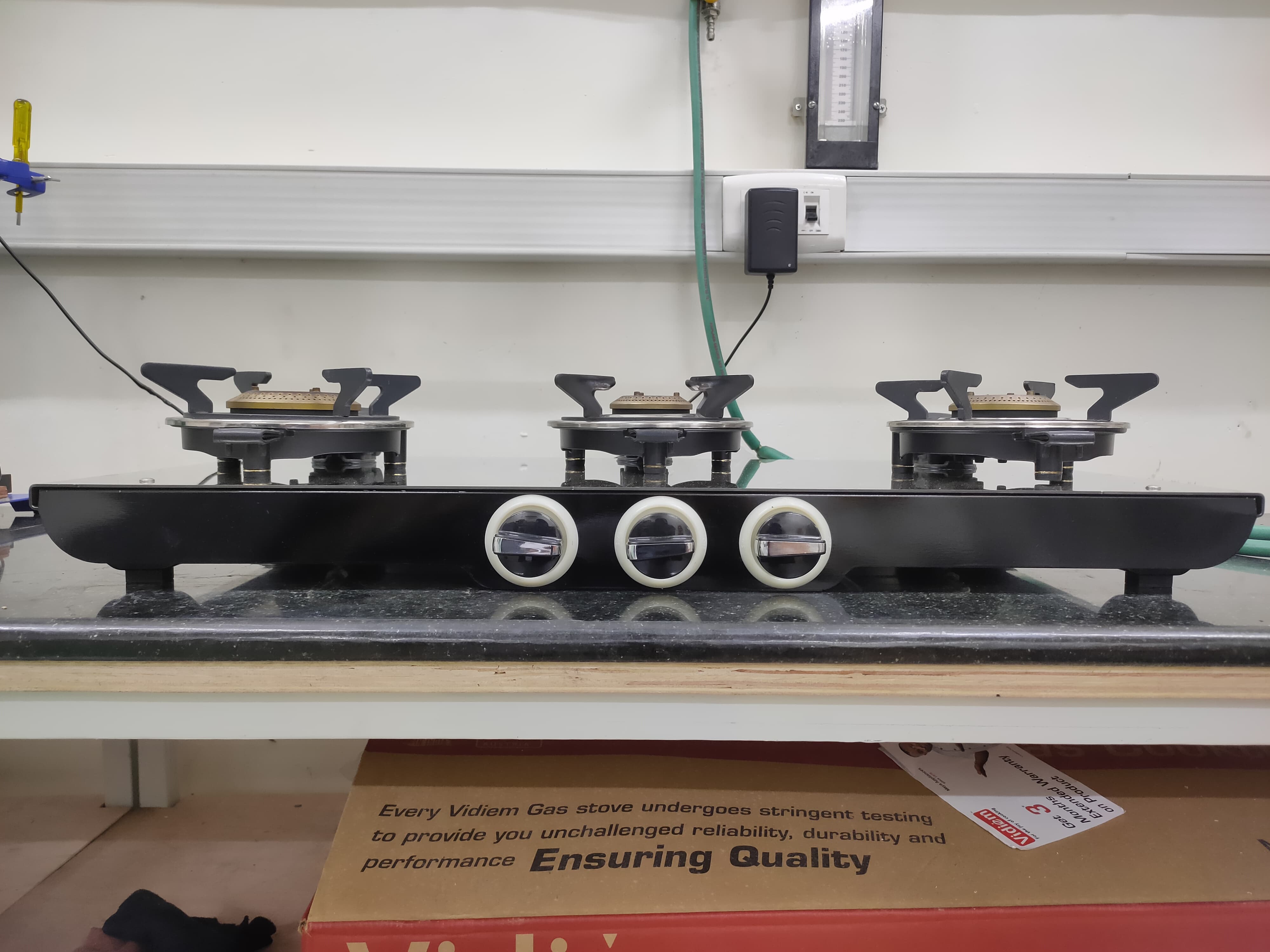 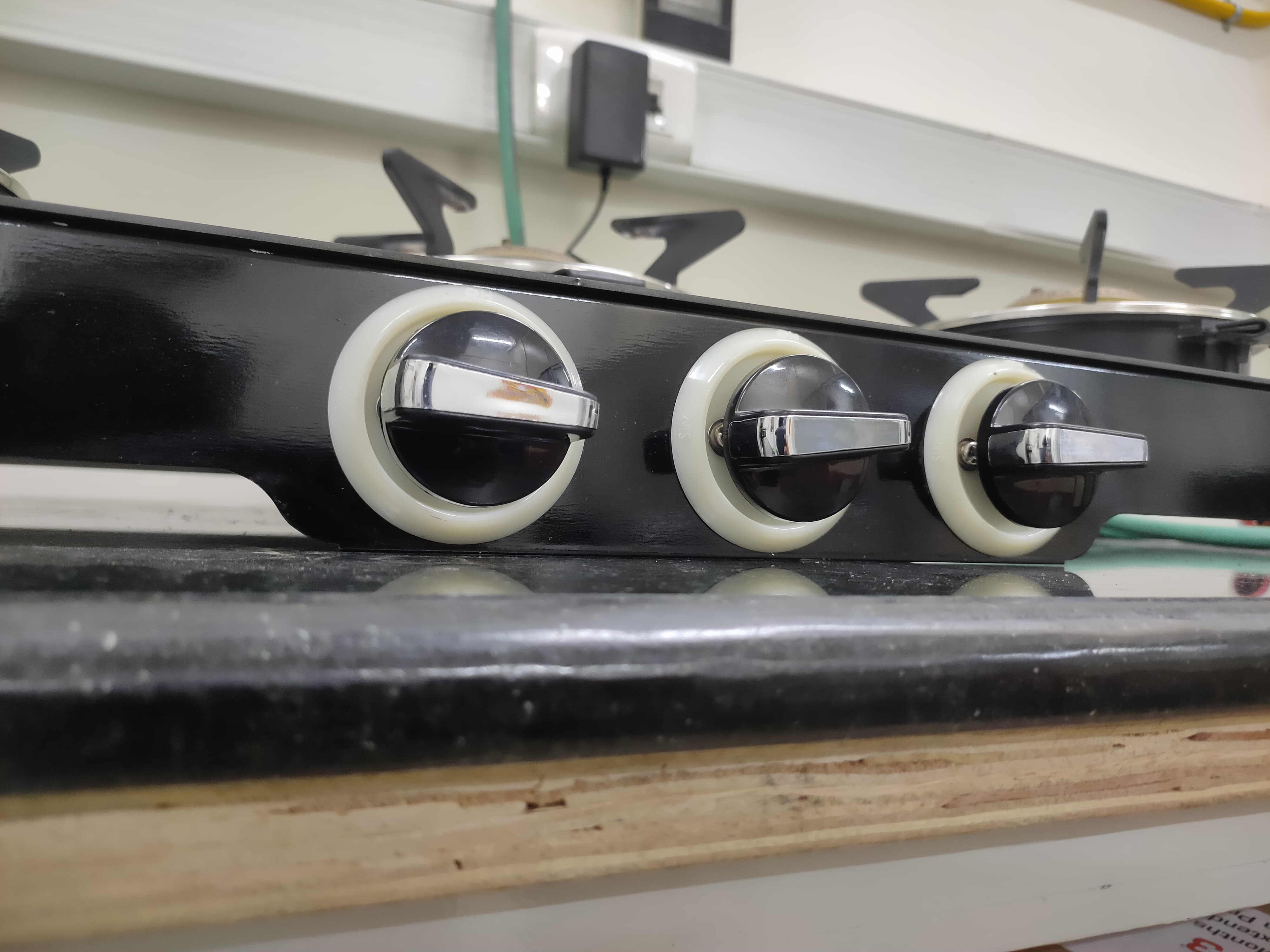 Front area no Clearance from the ground level on the gas stove – NOT OK
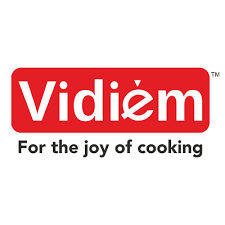 ASSEMBLY ISSUES
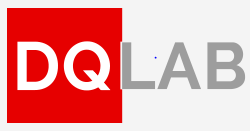 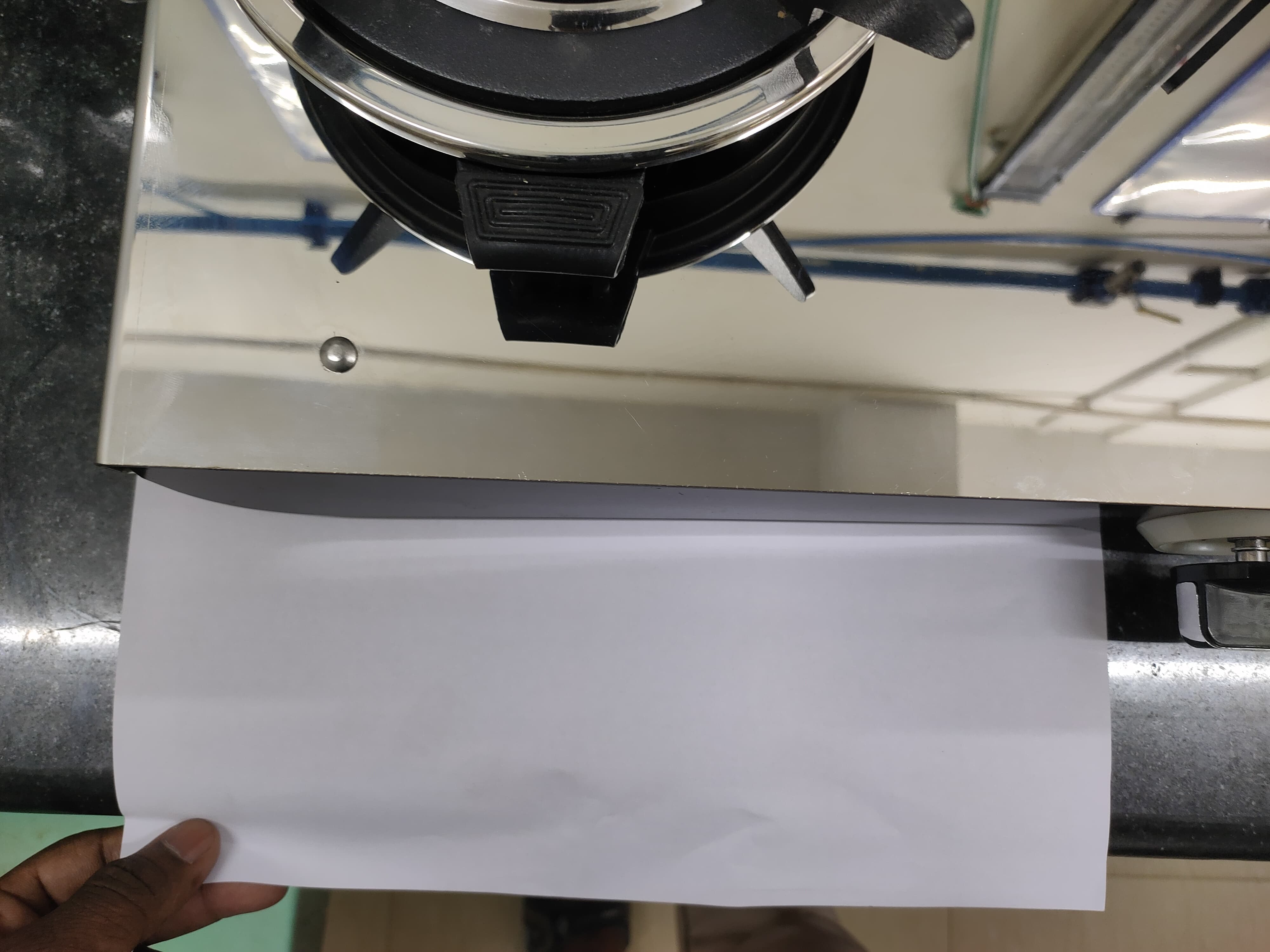 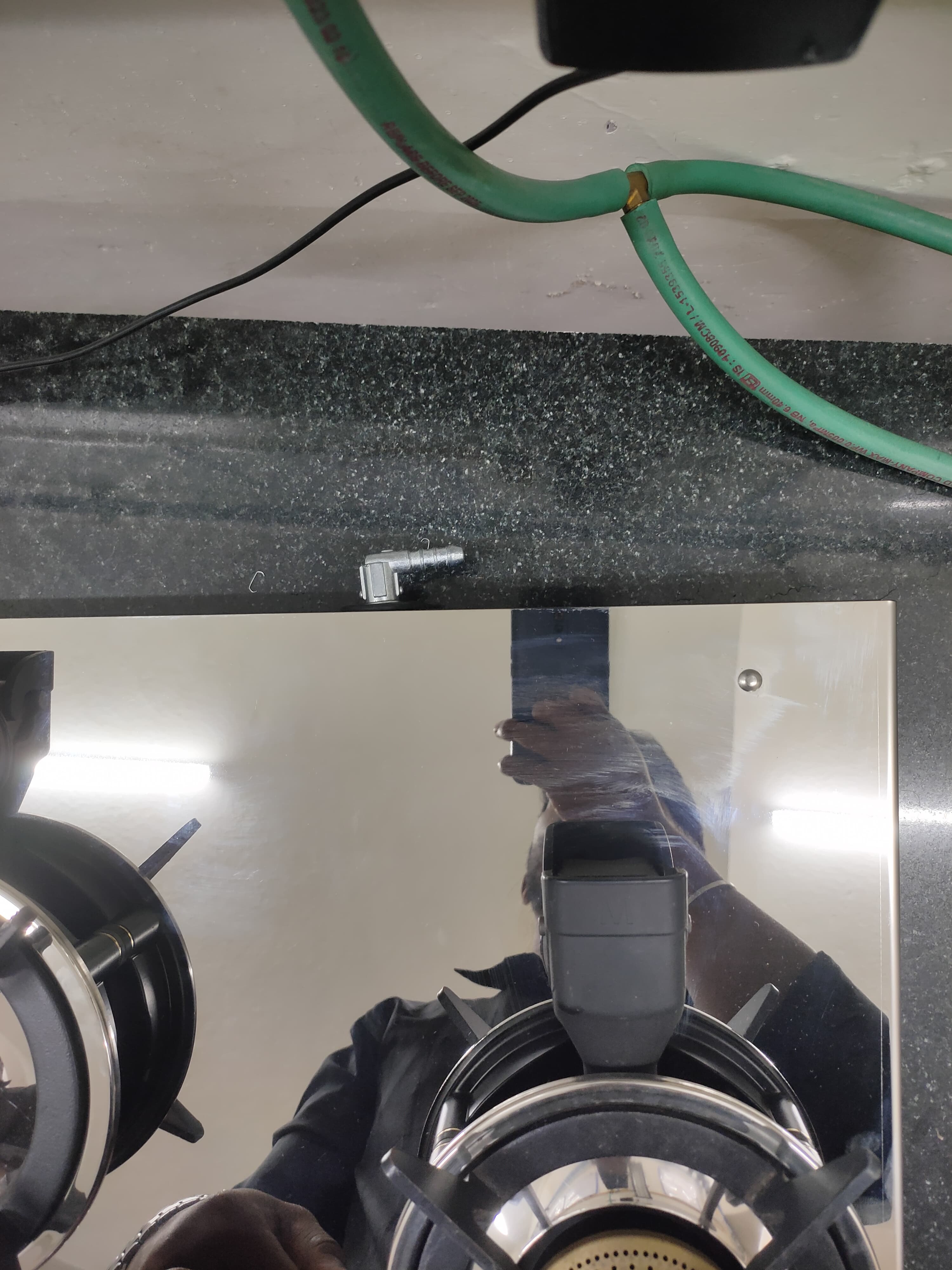 Front frame not in straight position – NOT OK
Revolving Nozzle not in straight position – NOT OK